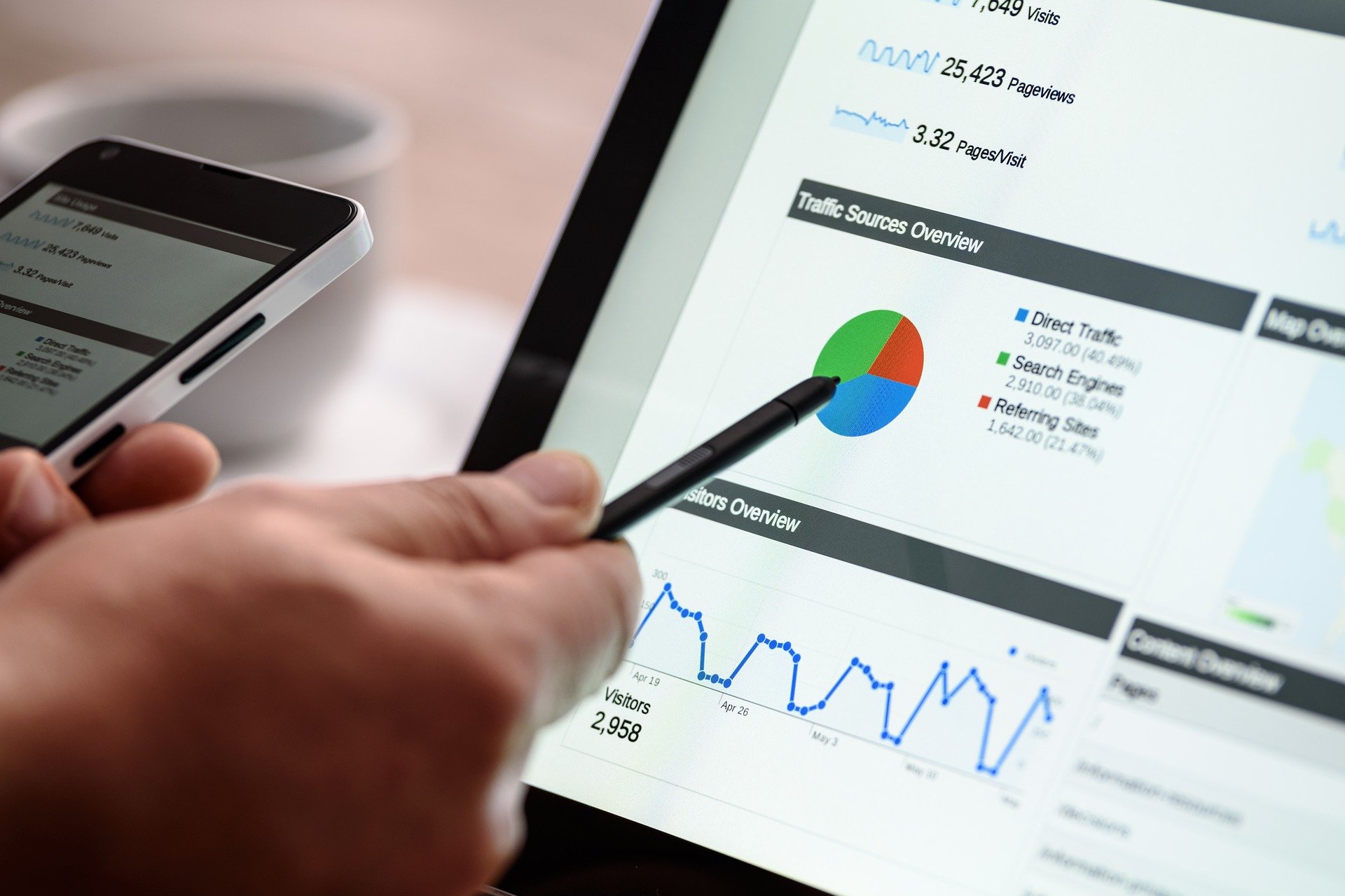 ロゴマーク
202*年度マーケティング部門
活動計画書
マーケティング部門 0000年00月00日
アジェンダ
昨年度の振り返りと次年度の活動計画
次年度の目標と現状の確認
課題の設定と優先順位
打ち手の設定と実行方法
予算の設定と実行スケジュール
1
昨年度の活動の振り返り
昨年度は、○○○の施策を行い、CVR○○%改善によりリード獲得拡大に成功。
一方で、 ○○○が不足するなどの新たな課題が浮上
昨年度の成果
次年度への課題
○○○によって
リード獲得拡大に成功
リード数の更なる拡大と、
○○○の不足が課題
○○○○○の施策を実施し、
○○○数を○○%改善
○○○数を拡大するために
リード数の更なる拡大が必要
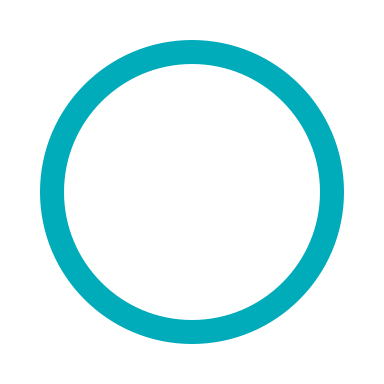 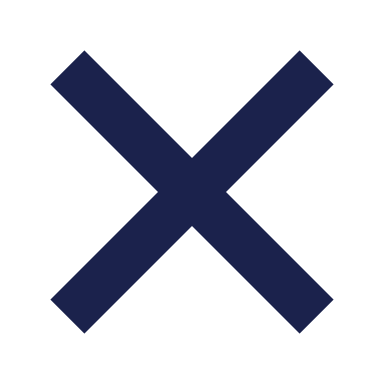 ○○○○○の施策を実施し、
○○○数を○○%改善
○○○業務に集中できず、
顧客への○○に対処できていない
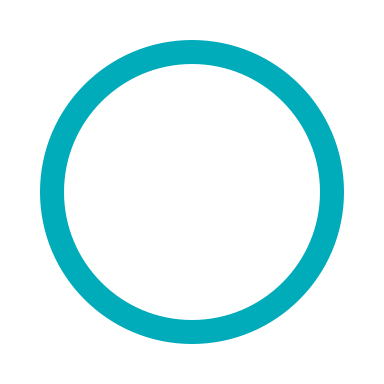 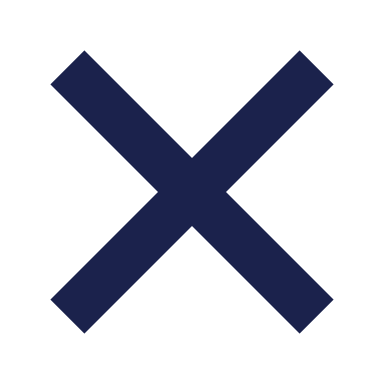 ○○○○○の施策を実施し、
○○○数を○○%改善
○○○の管理ができておらず
社内にノウハウが蓄積されない
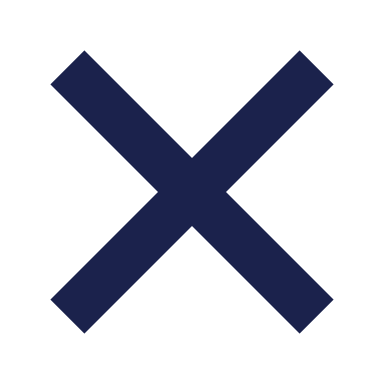 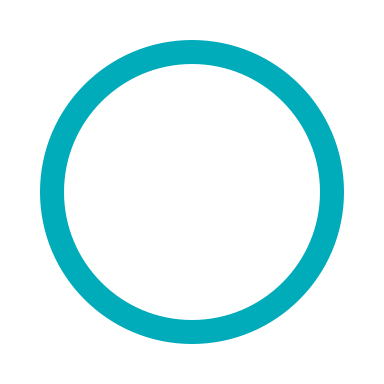 ○○○○○の施策を実施し、
○○○数を○○%改善
○○○の人材が不足
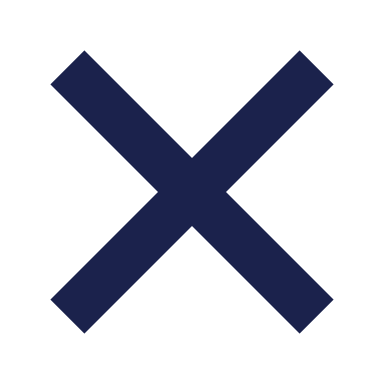 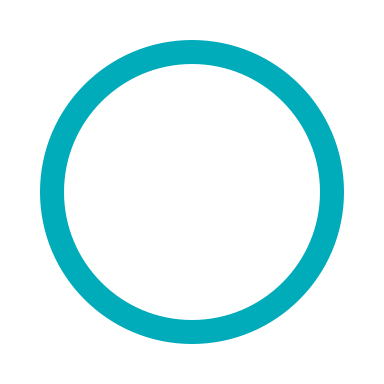 2
202*年度の活動計画
202*年度の活動方針は以下のように設定。
予算は○○○を行い、○○○万円を計上
202*年度の取り組み施策
202*年度の活動方針
コンテンツ作成：月○本
展示会出展：○○月・○○月
ウェビナー：月○回
受注率向上施策： ○○月〜○○月
デジタル広告：000万円/月
以下を202*年度の活動方針とします
○○○○○○業務の効率化
○○○の実施による○○数の拡大
○○○が蓄積できる体制づくり
○○○人材の確保
202*年度のマーケティング予算
○○○万円
デジタル広告費：○○○万円
コンテンツ作成費：○○○万円
イベント運営費：○○○万円
3
アジェンダ
昨年度の振り返りと次年度の活動計画
次年度の目標と現状の確認
課題の設定と優先順位
打ち手の設定と実行方法
予算の設定と実行スケジュール
4
202*年度の販売計画
202*年度の目標契約数は○○○件（昨年度比○○○％）。
達成に向けては、更なるリードの獲得と商談数の増加が必要
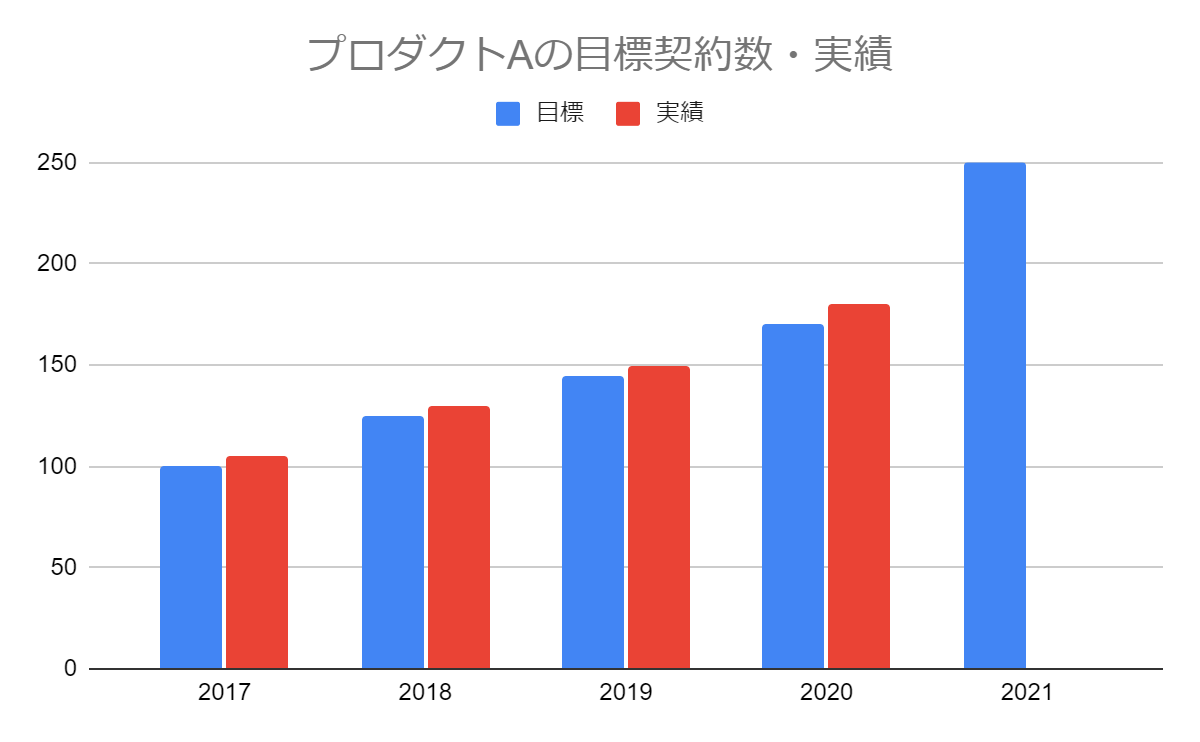 5
潜在顧客の獲得
見込み顧客の育成
案件管理
契約継続/追加
202*年度のマーケティング部門の目標設定
販売計画の達成に向けマーケティング部門のKPIを以下のように設定。
○○○○を強化し、リード数の拡大を目指す
見込顧客数  0件
案件数 0件
訪問者数 0件
受注数 0件
獲得率 0%
案件化率 0%
受注率 0%
更新率 0%
見込み顧客数 0件
案件数 0件
受注数 0件
継続数 0件
6
次年度のマーケティング部門の目標設定（詳細）
その他、マーケティング部門として以下のKPIを設定
7
アジェンダ
昨年度の振り返りと次年度の活動計画
次年度の目標と現状の確認
課題の設定と優先順位
打ち手の設定と実行方法
予算の設定と実行スケジュール
8
現状分析：Google Analytics分析
CV率が低く、サイトに必要なコンテンツ不足とCTAの導線が弱いことが想定される。
また、セッション数も少なく、集客強化が課題
Google Analyticsの参考画像を挿入
参照：
https://
9
現状分析：現状のプロモーション分析
これまでは、顕在層向けの施策を中心に取り組んできたため
潜在層・準顕在層向けの施策が手薄になっている
実施済
未実施
リード獲得経路
既存深耕
明確層（特定のサービスを使いたい）
紹介促進
指名検索
リスティング広告
購買ワードでSEO
顕在層
(悩みを解決したがっている）
Webサイト
導入事例
LP
代理店開拓
Facebook広告
情報探索ワードでSEO
潜在層向け・
準顕在層向け
の施策が手薄
準顕在層（悩みはあるが、解決策は不明）
セミナー
ホワイトペーパー
記事広告
メルマガ/FAX/郵送DM
潜在層
（これから悩みを持つ可能性がある）
PR
展示会
テレアポ
テレビCM
コンテンツマーケ
ソーシャルメディア
10
現状分析：現状の商談獲得までの施策整理
潜在層・準顕在層を商談に繋げるための階段設計ができていない。
コンテンツ発信から商談までの間に入る施策が必要
ハードルが高くて登れない
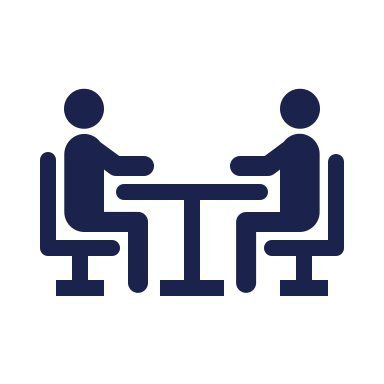 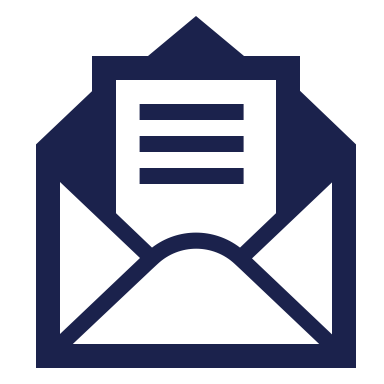 お問い合わせ
商談
ハードルが低いと登りやすい
メルマガ
DM
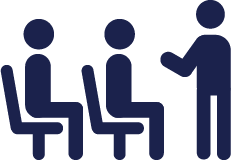 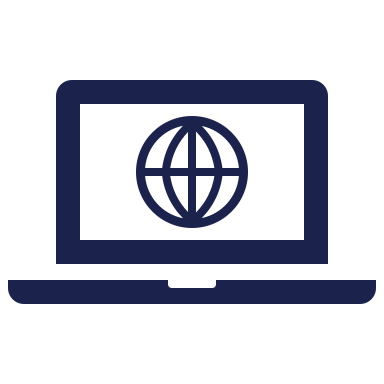 公開セミナー
事例紹介など一段深い情報の提供
見込顧客
コンテンツ発信
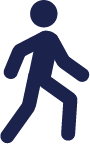 ブログ、SNS、スライドシェア
階段設計とは：https://sairu.co.jp/method/btob-marketing/003
11
課題の設定
既存データの分析結果より、顕在化した問題点について
解決すべき課題を抽出する
目標値との差分
解決すべき課題
○○サイトへのセッション数が少ない
○○サイトのCVRが低い
○○ページへのアクセスが多い
○○のキーワードで検索されていない
○○に関する質問や問い合わせが多い
○○ページの離脱率が高い
○○に関する情報がサイトにない
現在のCTAが顧客に刺さっていない
○○コンテンツに関心が高いが不足
○○のキーワードで認知されていない
○○ページの内容が伝わっていない
○○ページの導線がわかりにくい
12
参考：優先順位の考え方
集客系の施策を行う前にWebサイトのCVR改善を最優先に行う。
その後、商談化率・受注率の改善に取り組む
継続利用
認知
サイト訪問
受注
C V
商談
4
2
3
5
1
13
アジェンダ
昨年度の振り返りと次年度の活動計画
次年度の目標と現状の確認
課題の設定と優先順位
打ち手の設定と実行方法
予算の設定と実行スケジュール
14
打ち手の設定
実現性・即効性・費用対効果の観点で施策の優先度を設定
15
実行方法
各打ち手の実施すべき項目の詳細を以下の通り整理
効率化などの観点から必要に応じ、アウトソースを活用
16
アジェンダ
昨年度の振り返りと次年度の活動計画
次年度の目標と現状の確認
課題の設定と優先順位
打ち手の設定と実行方法
予算の設定と実行スケジュール
17
予算の設定
今年度の予算を◯◯◯◯円と設定
18
参考：予算の根拠
広告費用を除くアウトソース費用は◯◯百万円。
社内の人件費・相場の価格感と比較しても金額は妥当と判断
アウトソースの活用で〇〇円の削減
社内積算費用
◯百万円
社内積算費用
◯百万円
社内積算費用内訳
広告運用費：◯◯円/月
Webサイト制作費
ディレクター稼働費：◯◯円
プログラマー稼働費：◯◯円
現状
アウトソースを活用
広告運用者稼働単金：https://*******
Webサイト制作ディレクター単金：https://*******
積算参考データ
19
想定される費用対効果
各施策の成果シミュレーションは以下の通り。
予算に対する費用対効果は高いと想定
現状（仮）
売上
◯百万円
〇〇円の費用対効果
2021年度
売上
◯百万円
2020年度
売上
◯百万円
問い合わせ件数
1.5倍シナリオ
問い合わせ件数
1.2倍シナリオ
現状
計算式
売上＝問い合わせ件数　×　商談化率　×　受注数　×　受注単価
20
実行スケジュール
202*年度の実行スケジュールは以下の通りです
仕様書作成
業者選定
決裁
構築
公開・検収
仕様書作成
業者選定
決裁
制作
運用開始
計画書作成
業者選定
決裁
制作
◯◯開催
計画書作成
業者選定
決裁
制作
◯◯開催
21